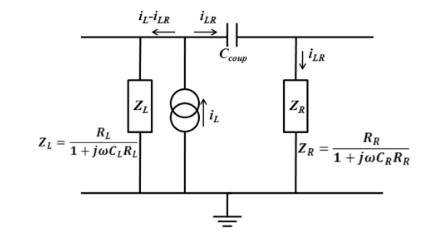 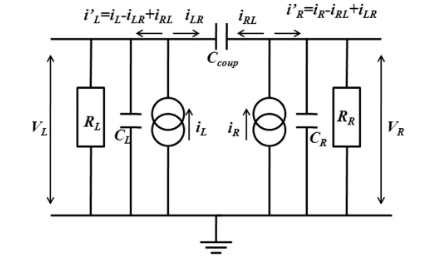 Simplified
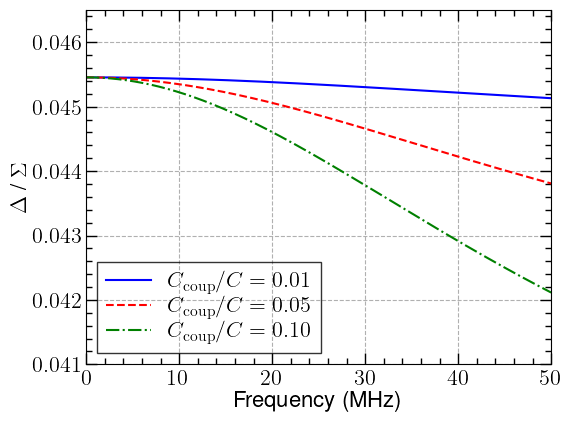 Capacitance Matrix
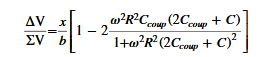 (
(
C11 C12 C13 C14
C21 C22 C23 C24
C31 C32 C33 C34
C41 C42 C43 C44
=
296.62 pF     -8.56 pF      -3.07  pF     -1.40  pF 
-8.56    pF     300.1 pF      -7.50 pF      -3.07 pF
-3.07    pF     -7.50  pF       300.44 pF   -8.54 pF 
-1.40    pF     -3.07  pF       -8.54 pF       296.60 pF